SDG-13 Climate ActionThe case of India’s forests
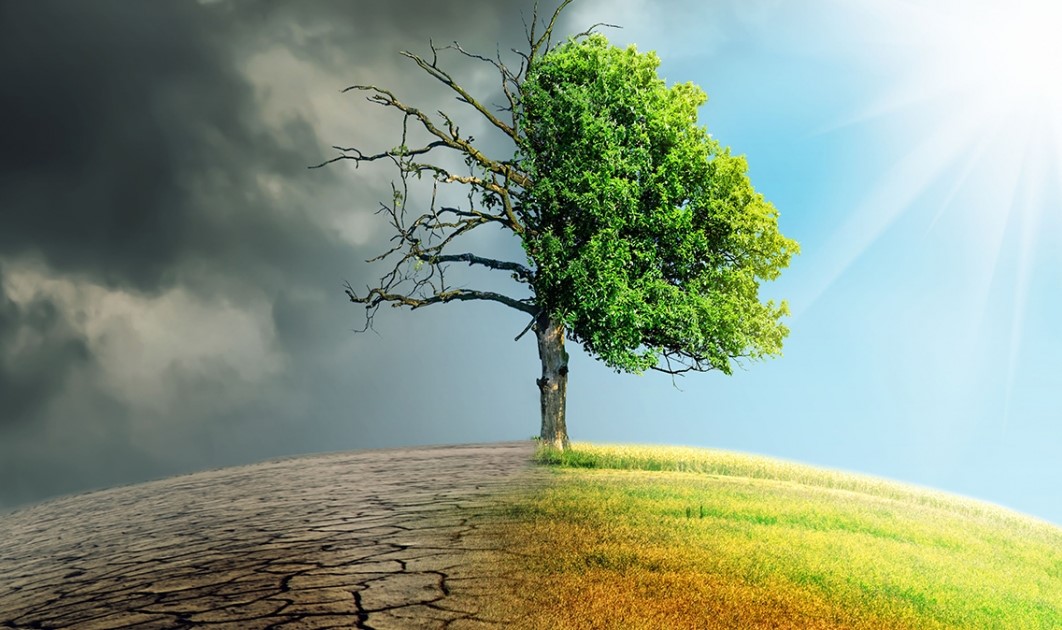 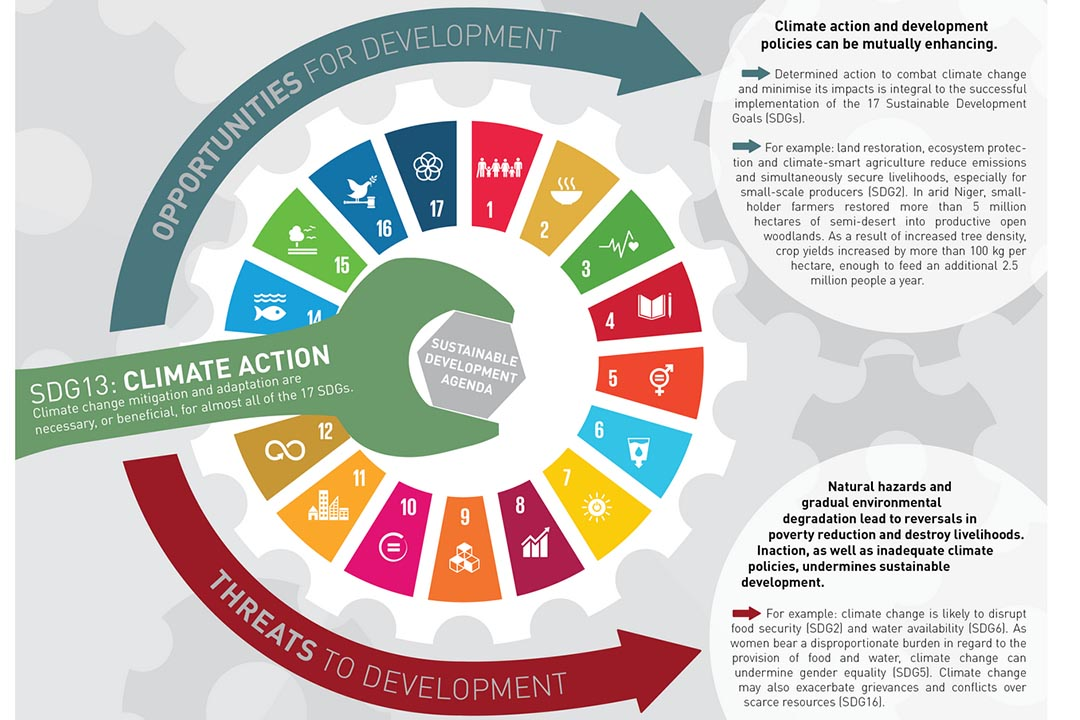 SDG-13: Climate Action
The Sustainable Development Goals 13 is one of the 17 goals established by the UN in 2015. They are a set of objectives that should be reached or close to be by the year 2030

SDG 13 titled Climate Action is the goal to Take urgent action to combat climate change and its impacts as the climate crisis continues and increases in severity
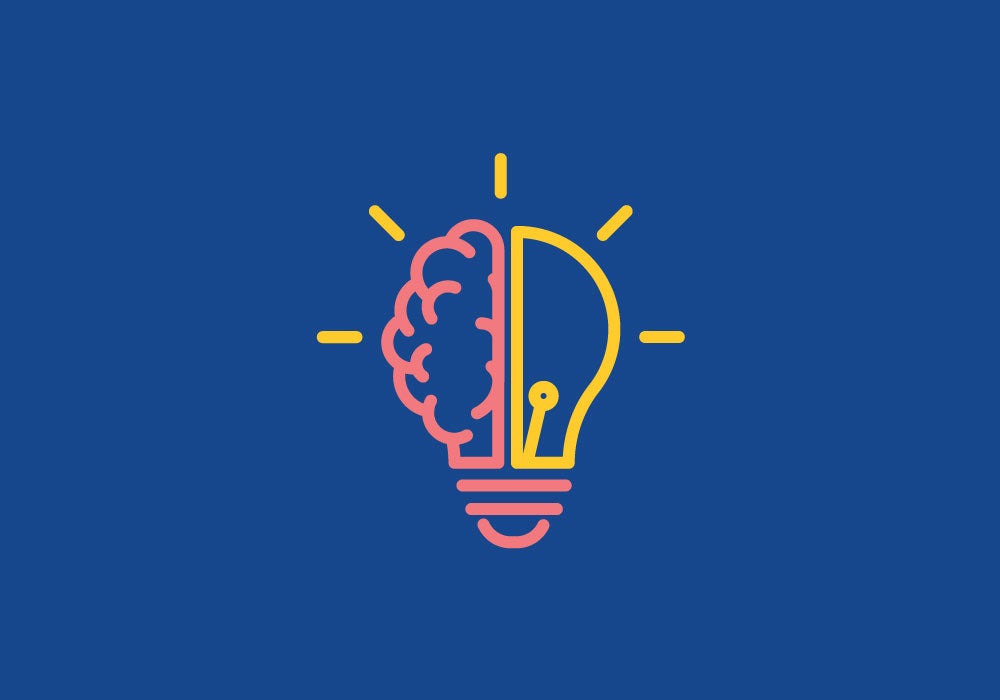 Concept
To educate our audience about the real effects of mass-deforestation and increasing CO2 levels.
Increase awareness on environment conservation 
Focus : India’s forests
Why India?
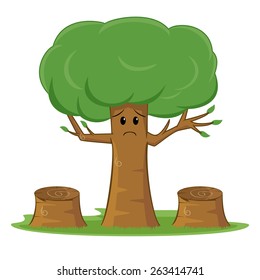 Sad case of Over-development.
One of the prominent countries in Asia facing mass deforestation.
Availability of related data.
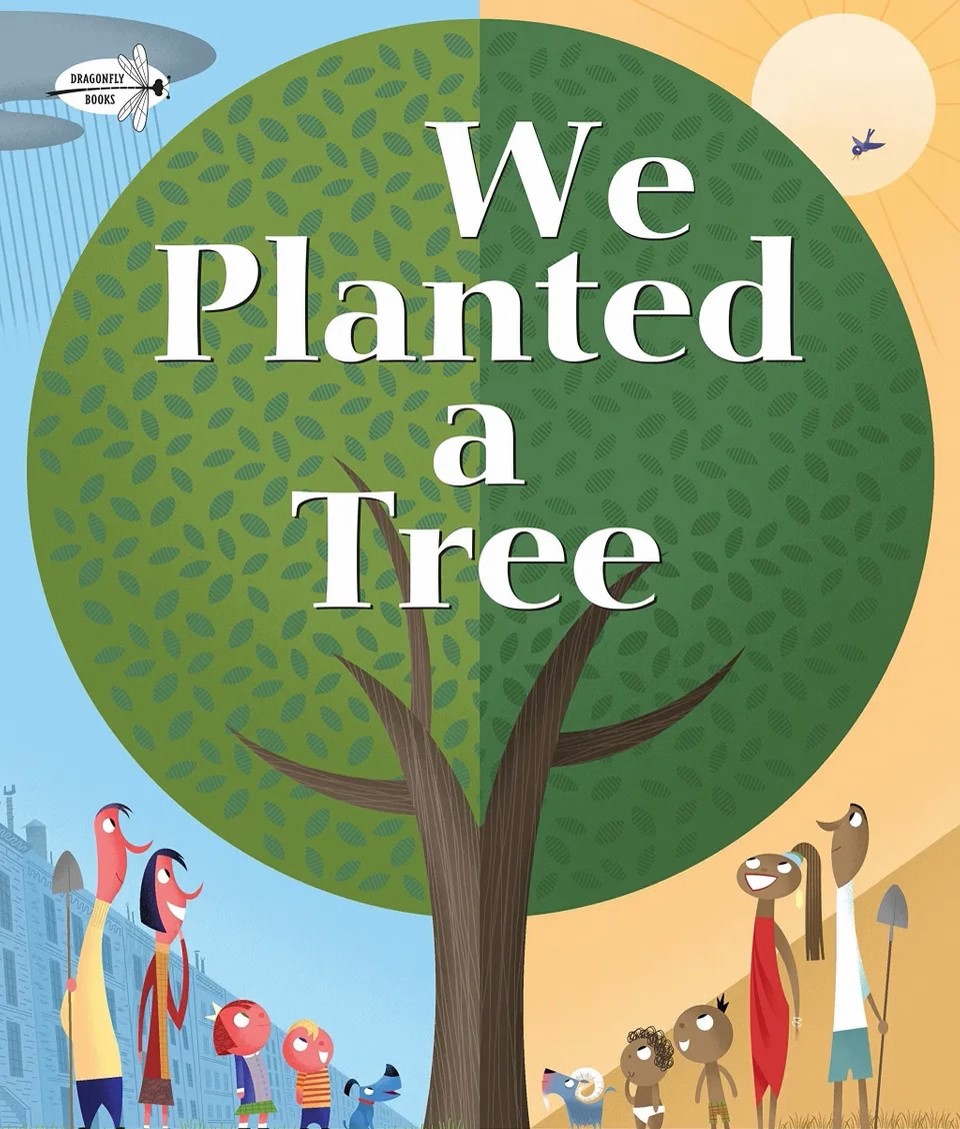 Our Solution
A children’s book to educate the younger crowd about climate change and climate action.
To tackle one of the targets of SDG-13, integrate climate change into curriculum.
Amit’s Story
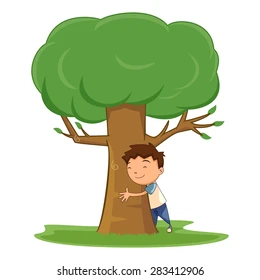 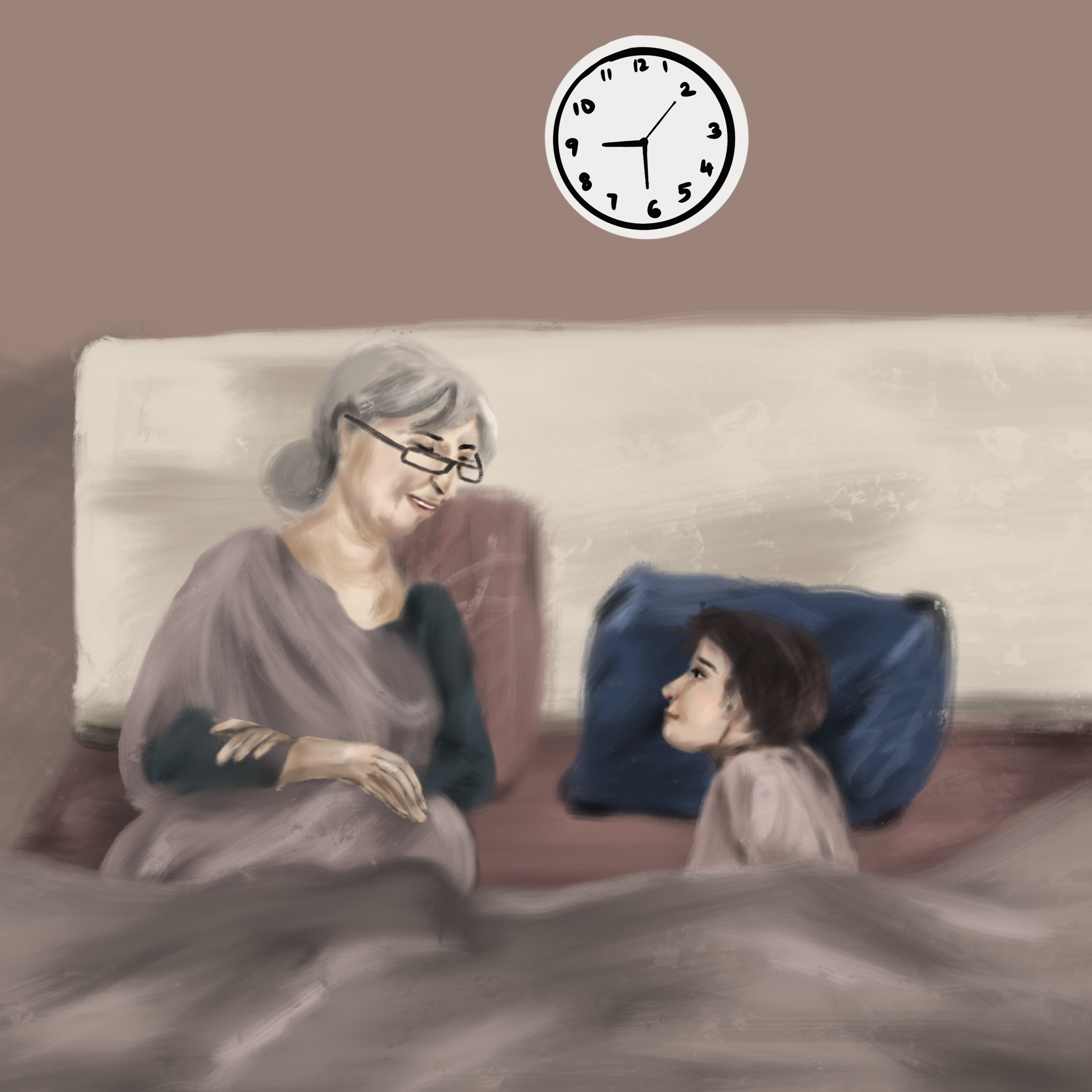 Amit’s favorite time of the day!

Listening to grandma’s bedtime stories
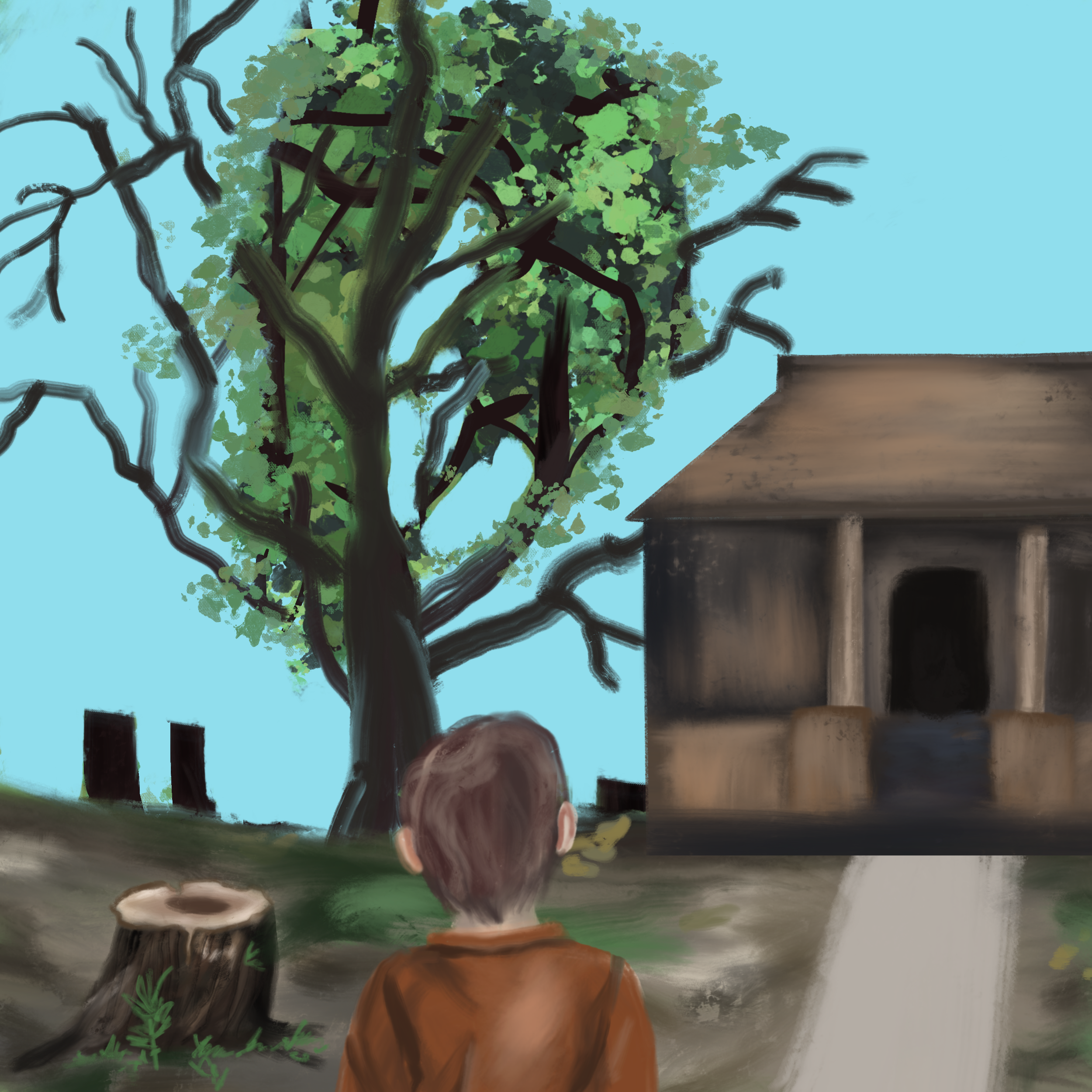 Beautiful trees? Greenery?
I hardly see one tree here!!!
Why are all these trees cut???
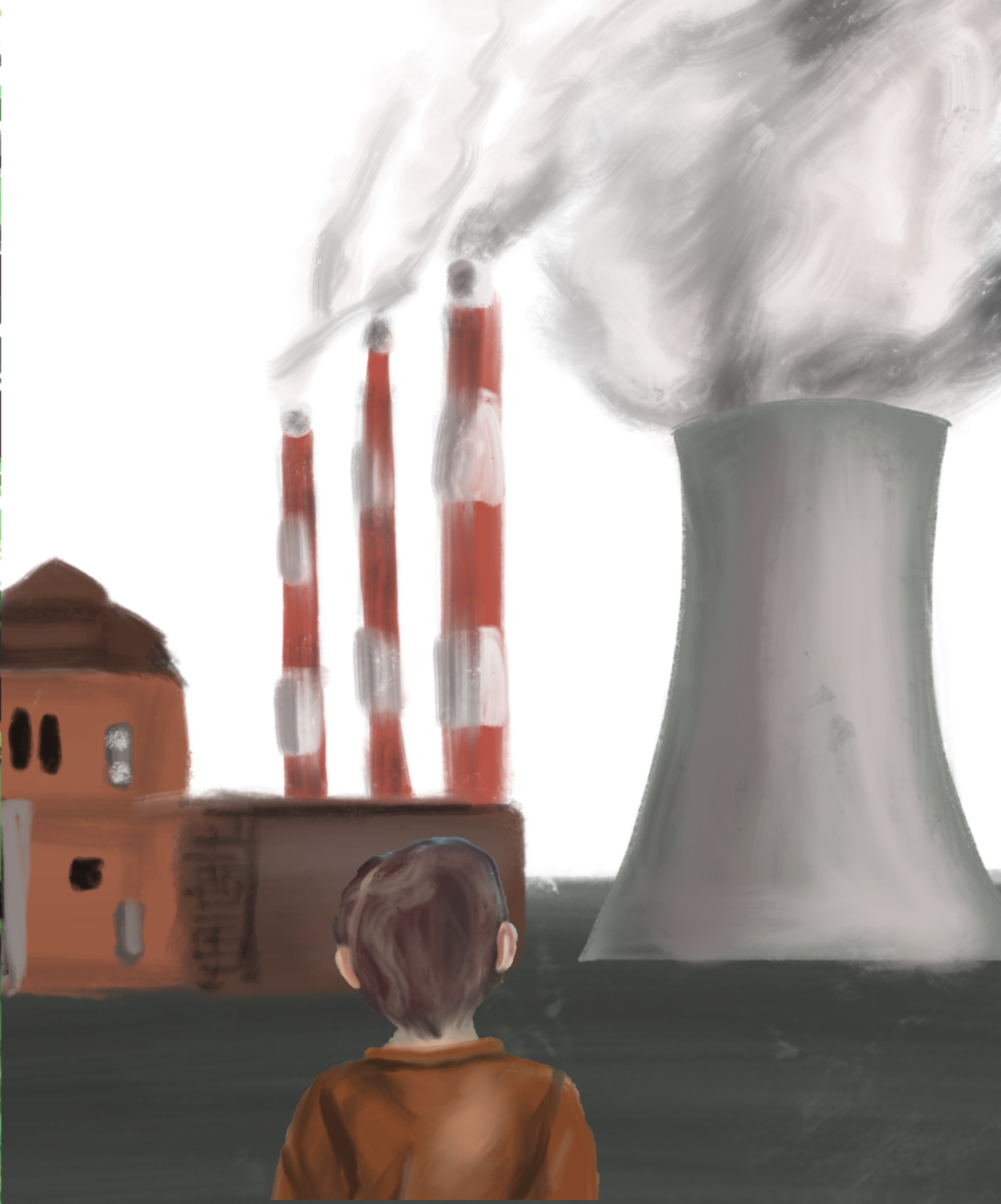 Where are the green fields like grandma told in the story??

I barely see any greenery, there’s smoke everywhere from the factory…..
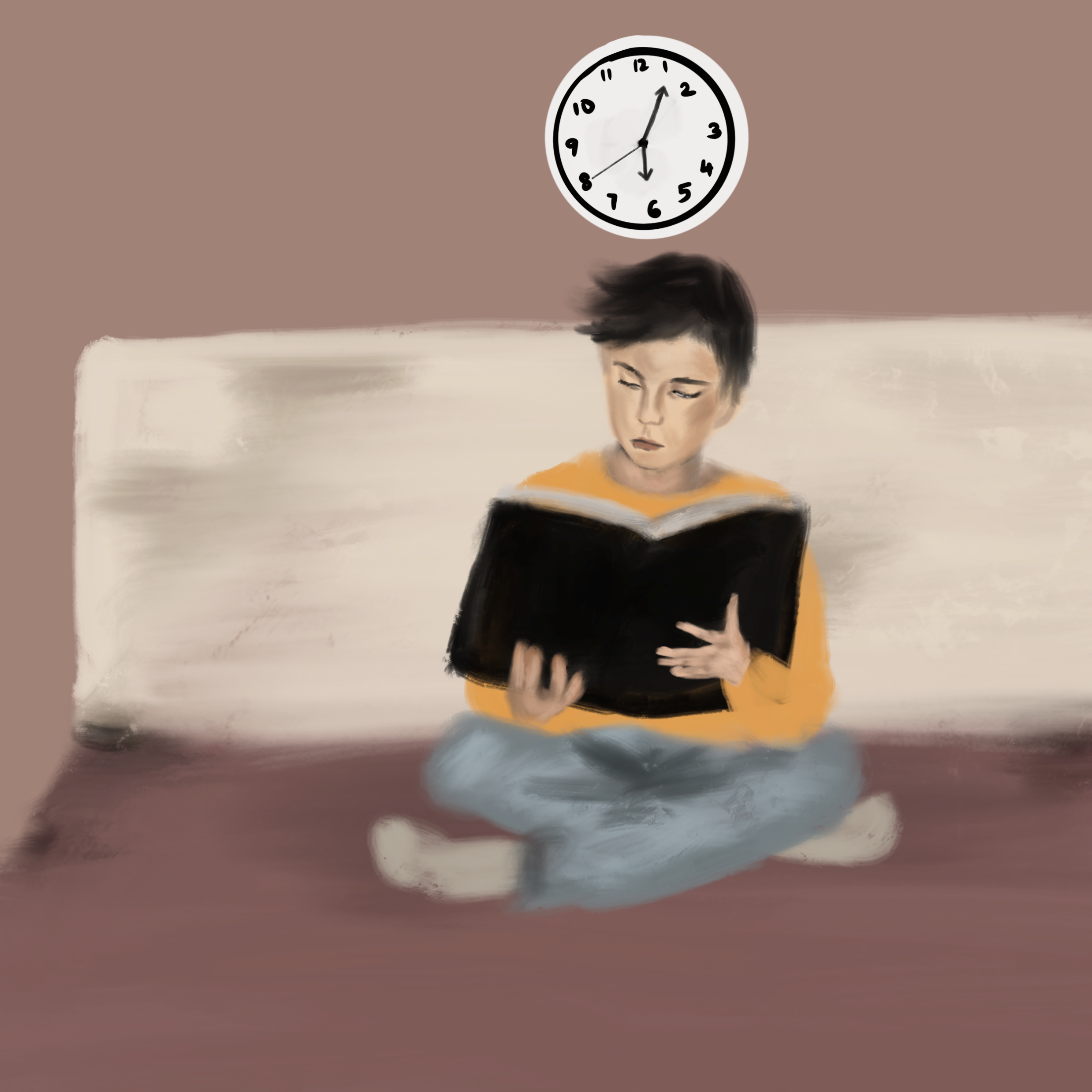 Amit realizes that something is wrong.He goes and reads about deforestation and it’s effects.
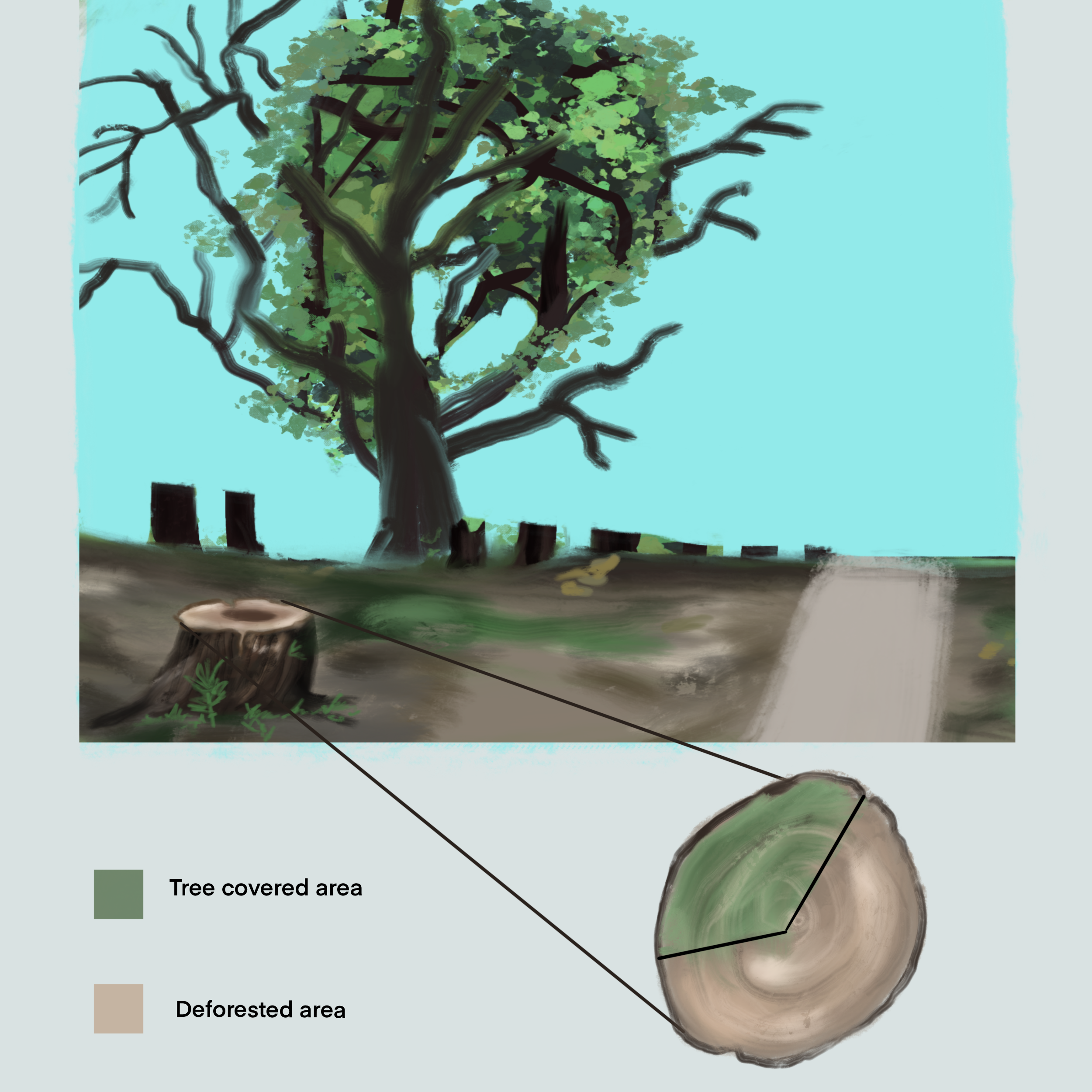 Amit discovers what has been happening!
The History
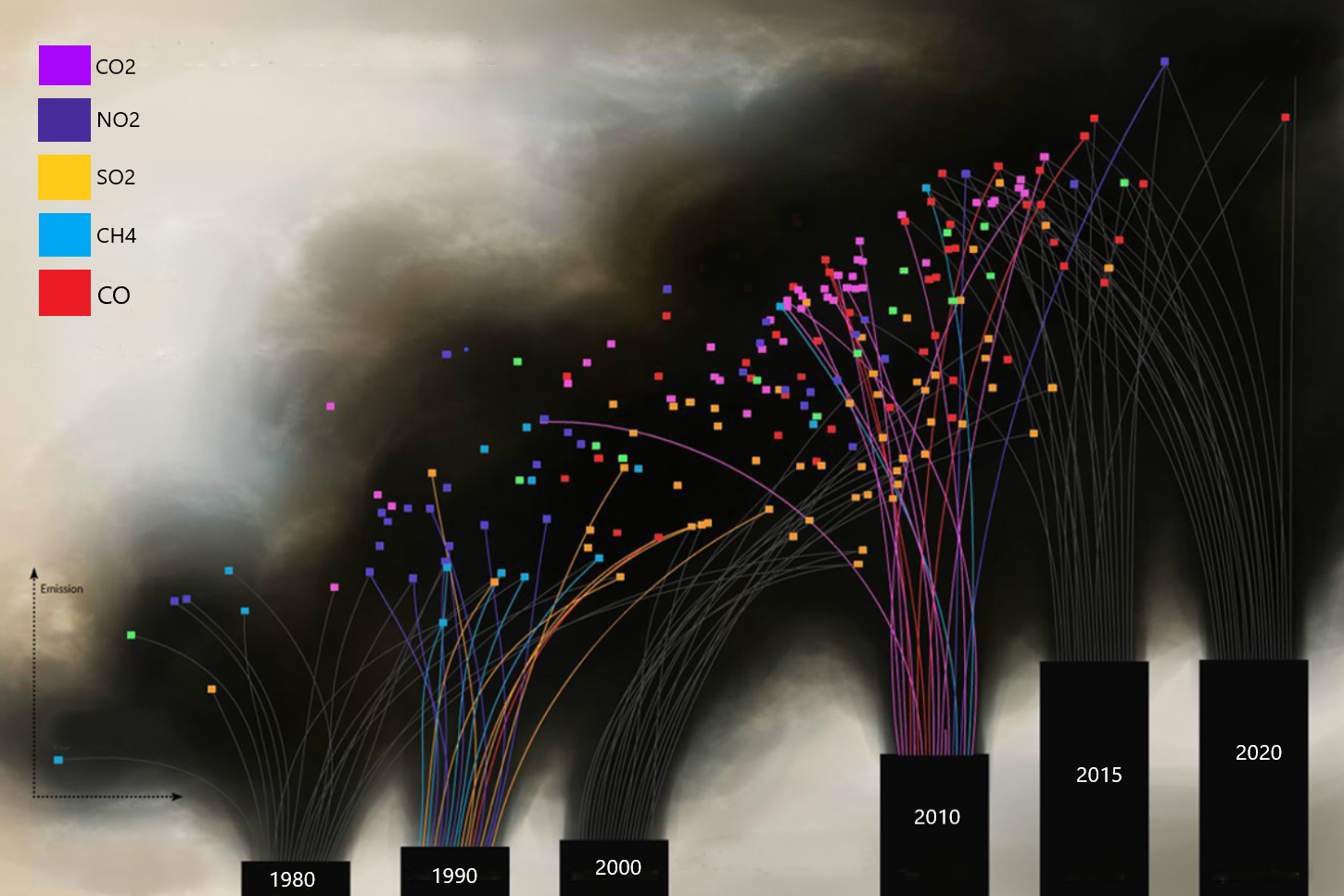 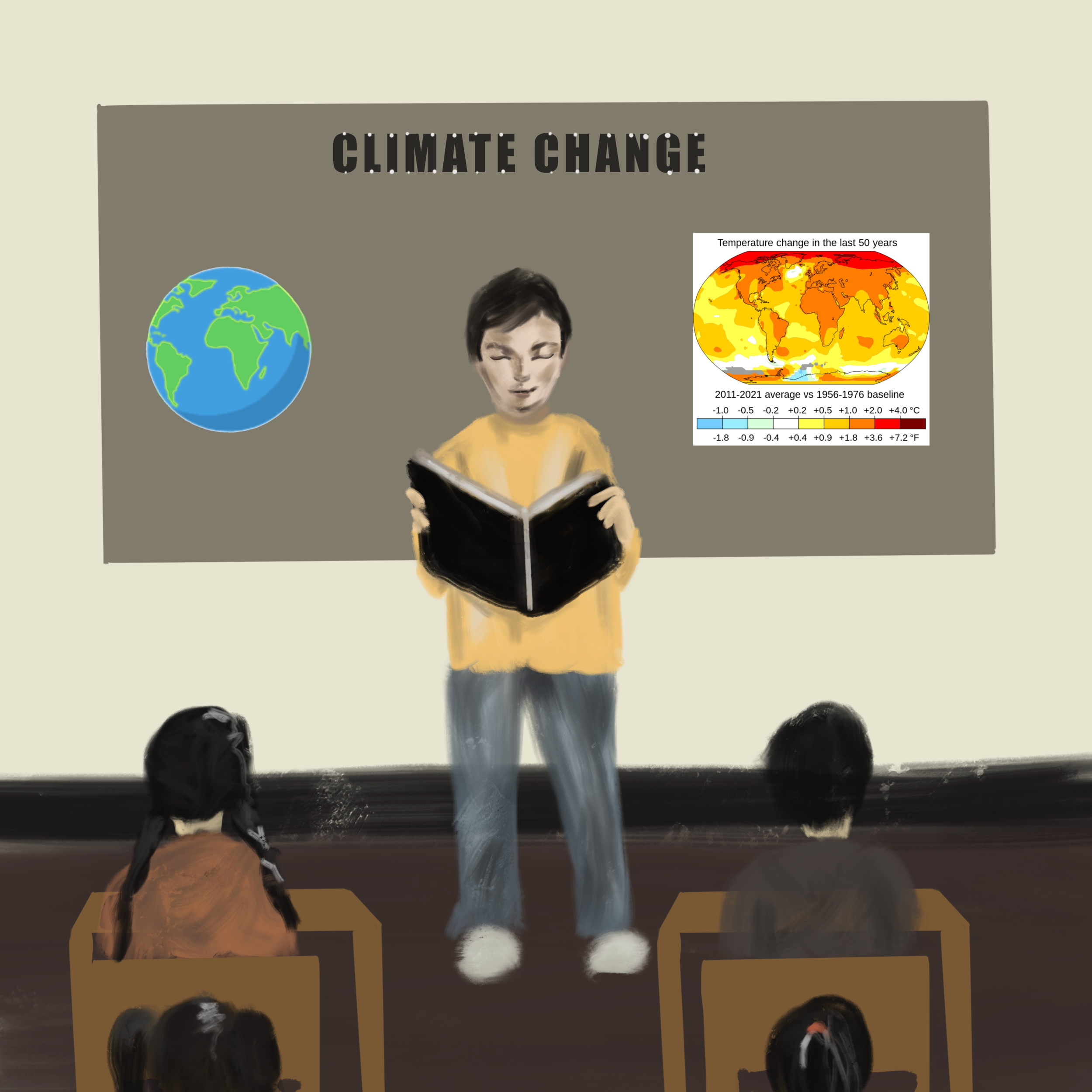 Amit learns about climate change and COP-26 goals and discusses that with his class
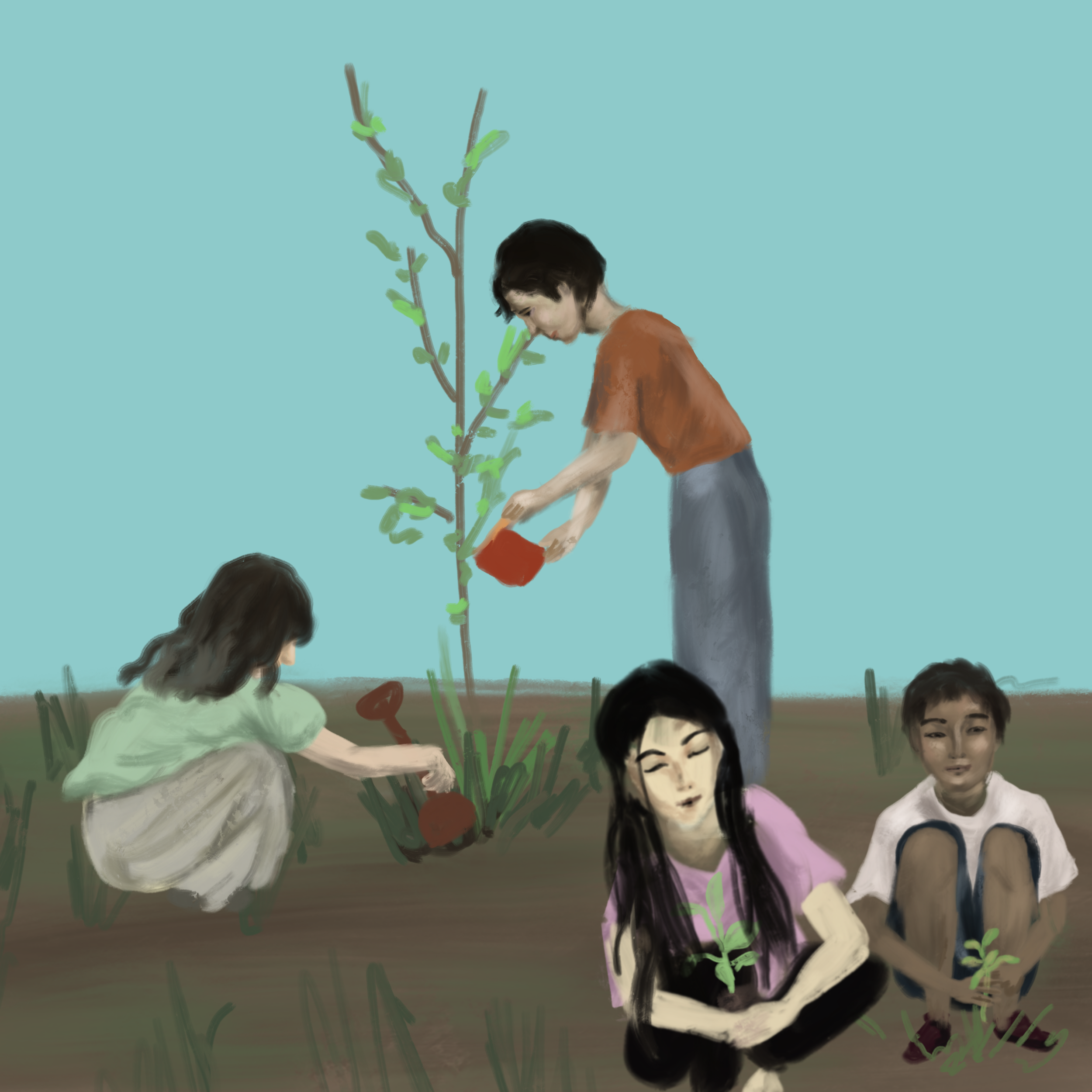 Amit takes the initiative to help reach the goals.

He organizes a tree plantation movement on Earth Day in the school with his friends and classmates and plant more than 1000 trees in one day.
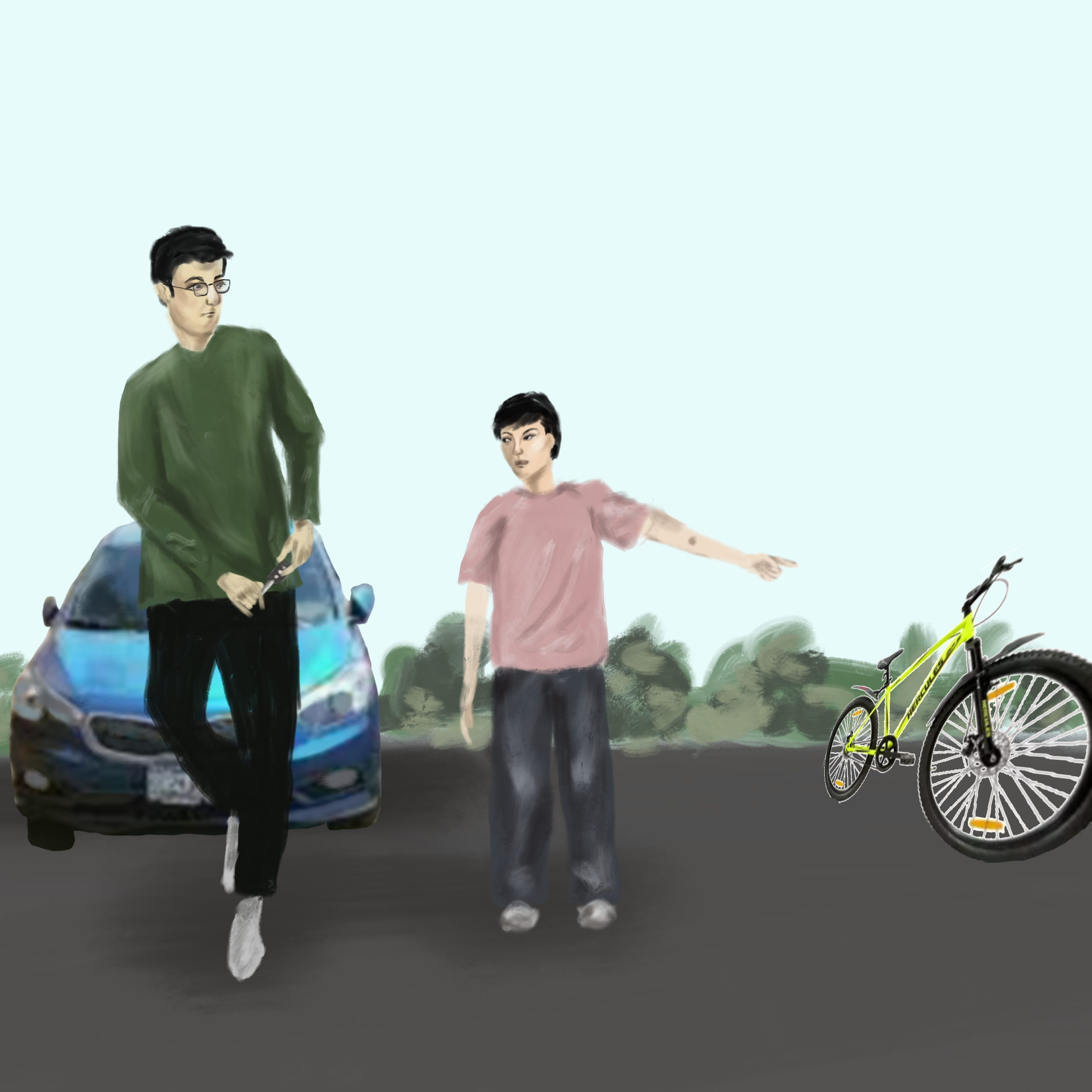 Students also educate their parents to use less polluting alternatives which helps the environment.
A Small step can go a long way….
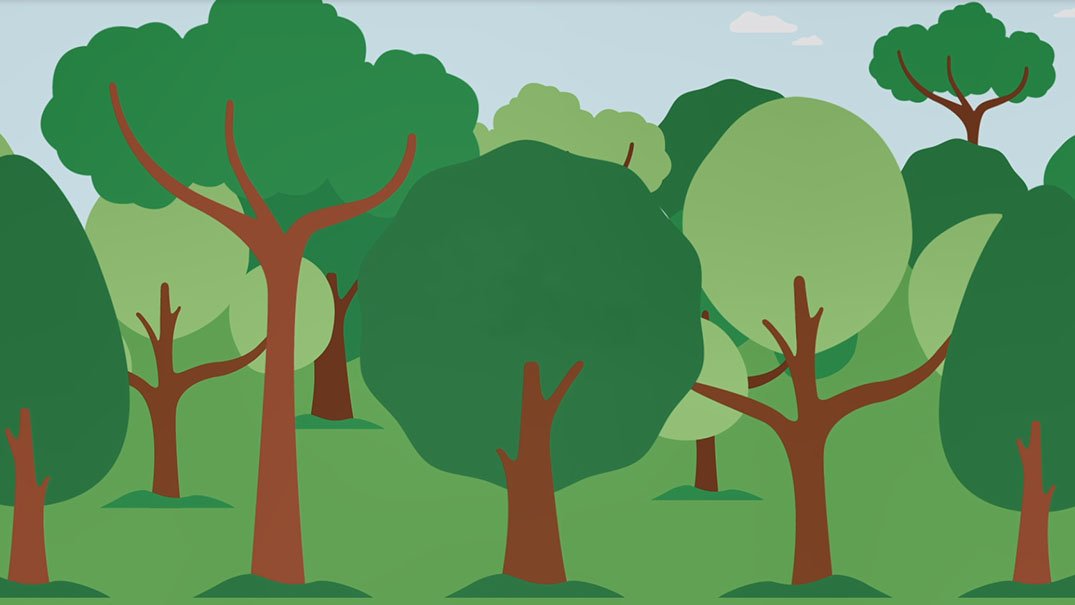 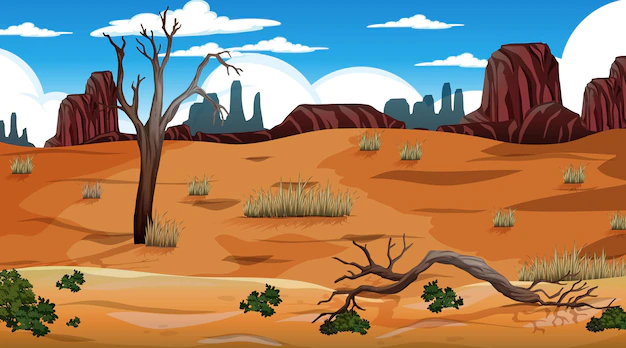 Before
After
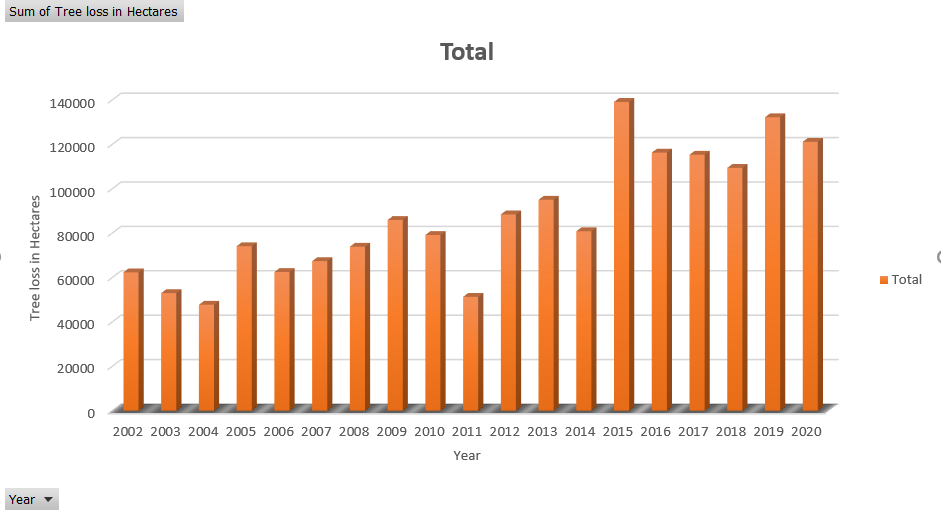 Data
CO2 Emissions and Tree loss over years
Data Sources
https://data.worldbank.org/indicator/EN.ATM.CO2E.KT?end=2018&locations=IN&start=1960&view=chart 
https://rainforests.mongabay.com/deforestation/archive/India.htm
https://www.intechopen.com/chapters/66710
https://www.globalforestwatch.org/dashboards/country/IND/